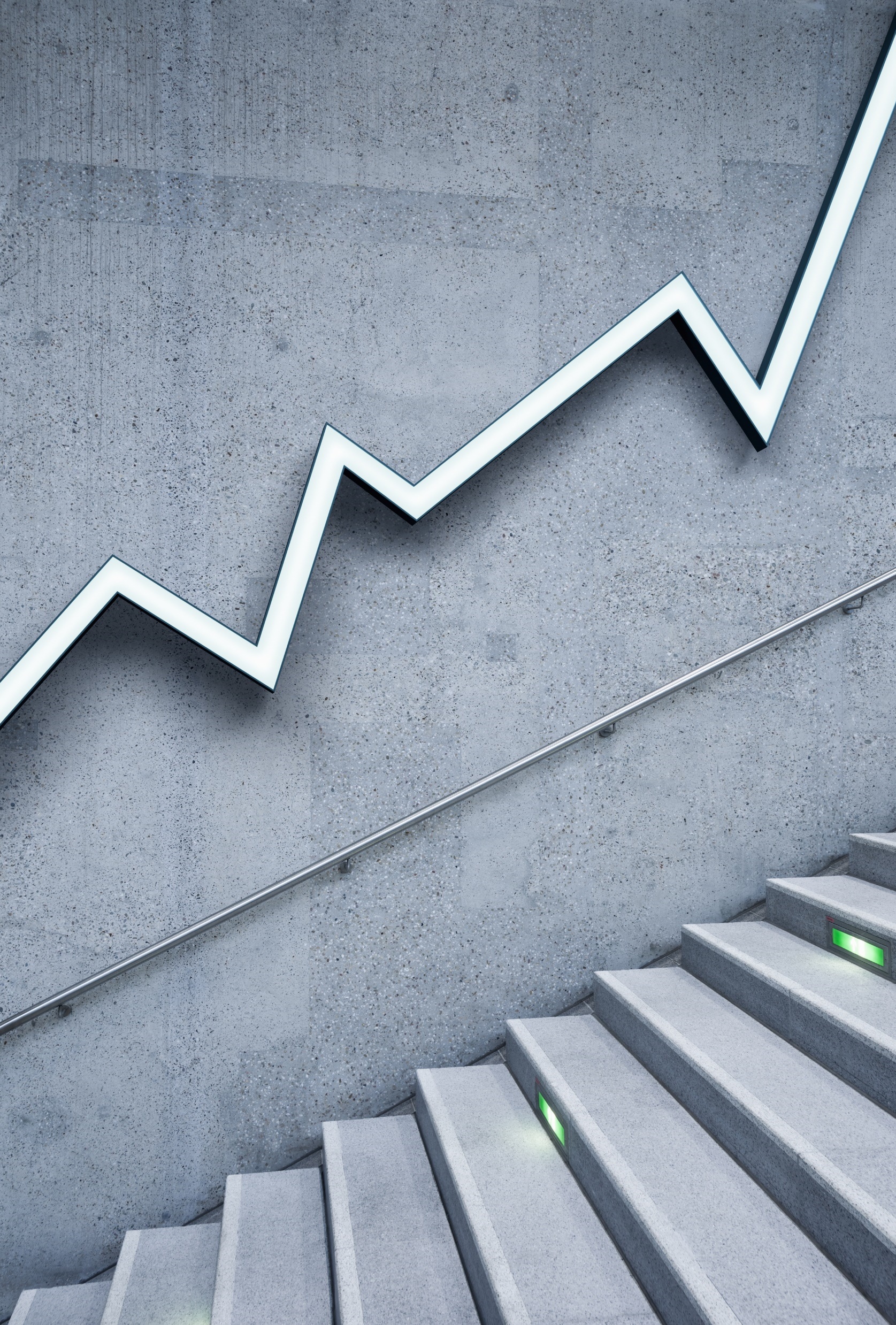 Take Our Kids To Work Day
We are going virtual this year!
WHEN: November 4th or 5th during your “at home” day.
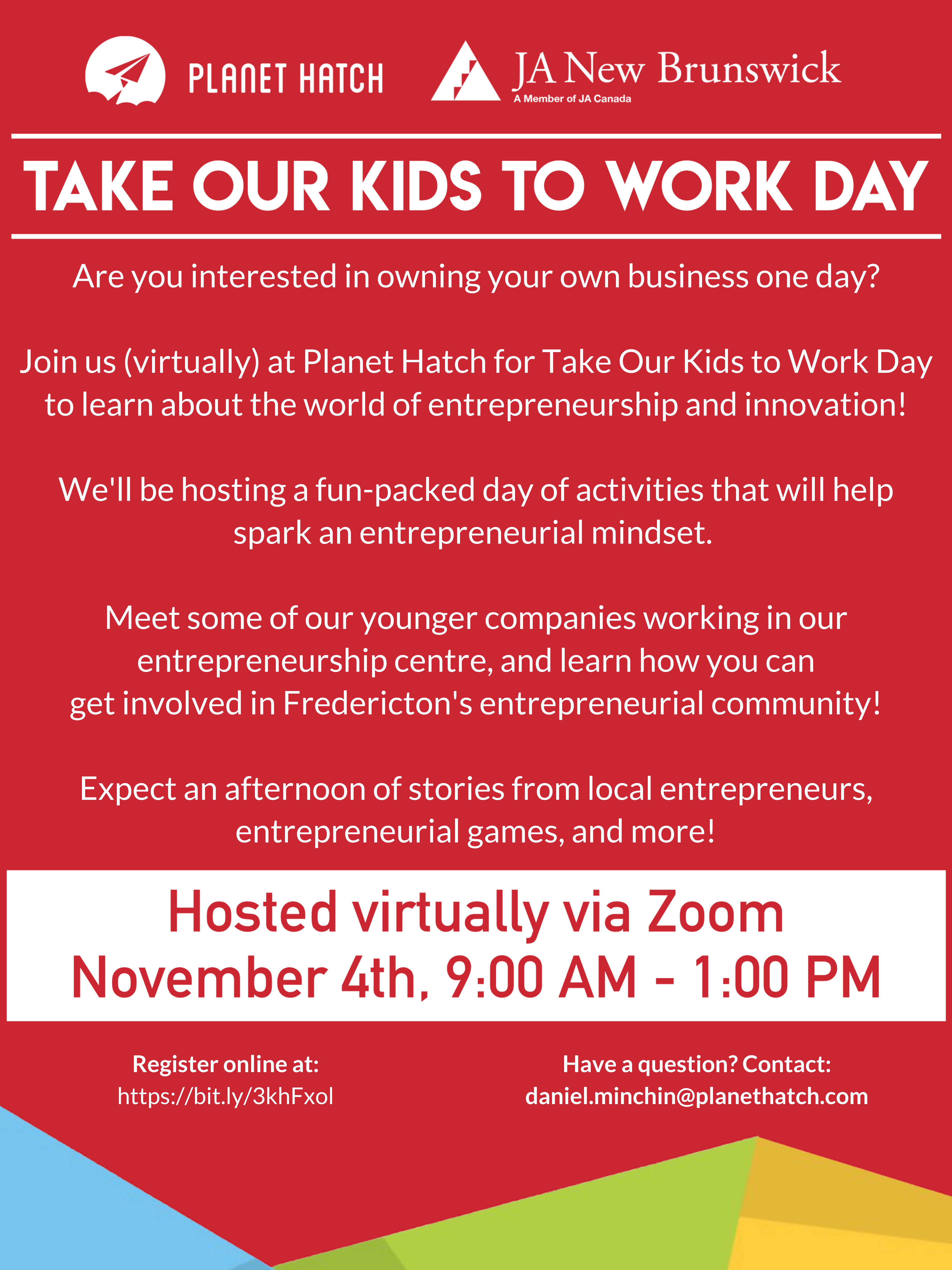 November 4th Options:
Option #1. Planet Hatch – You must register online at https://bit.ly/3khFxol
Option #2  The Learning Partnership - Online Career Exploration
Morning 
Part A: https://www.thelearningpartnership.ca/take-our-kids-to-work/educator/resources 
Watch Your Future, Now  -  an inspiring, 20-minute pre-recorded event that is a great way to kick off the day! Hear from a range of workplaces and professionals who will share messages of hope and resilience and bring to life the real-world skills that have led to their success.
Part B: https://www.16personalities.com/ 
Browse Website and learn more about your personality traits and the careers that best fit with those traits. After taking the personality quiz, students are provided with a list of possible career options allowing students to learn more about themselves and their interests.
		*************** LUNCH BREAK****************
Afternoon 
Part C: https://www.nbjobs.ca/explore/cdtoolkit 
Browse Career Development Toolkit  
This page contains a toolkit of career development resources that can be used by students during the career exploration process.
Part D: https://www.thelearningpartnership.ca/take-our-kids-to-work/educator/resources 
Watch Breakout Sessions  (only offered Nov 4th)
These 20-minute sessions, hosted by industry experts, provide employees, parents and students a chance to explore new or additional career options and topics of interest.
2:00 SKILLED TRADES
2:30 INNOVATION & ENTREPRENEURSHIP
3:00 HEALTHCARE
3:30 TECHNOLOGY & FINANCE
November 4th Options:
Option #2.  The Learning Partnership – Online Career Exploration
Option #3  Online Career Exploration
Morning 
Part A: https://www.thelearningpartnership.ca/take-our-kids-to-work/educator/resources 
Watch Your Future, Now  -  an inspiring, 20-minute pre-recorded event that is a great way to kick off the day! Hear from a range of workplaces and professionals who will share messages of hope and resilience and bring to life the real-world skills that have led to their success.
Part B: https://www.16personalities.com/ 
Browse Website and learn more about your personality traits and the careers that best fit with those traits. After taking the personality quiz, students are provided with a list of possible career options allowing students to learn more about themselves and their interests.
		********* LUNCH BREAK*********
Afternoon 
Part C: https://www.nbjobs.ca/explore/cdtoolkit 
Browse Career Development Toolkit  
This page contains a toolkit of career development resources that can be used by students during the career exploration process.
Part D: https://edgefactor.com/take-our-kids-to-work 
Virtual Workplace Experiences
Check out these virtual field trips to discover what it's like to work in diverse industries!
November 4th or 5th Options:
Option #3. Online Career Exploration
Option #4   - Edge Factor: Online Career Exploration in STEAM
Morning 
Part A:  https://edgefactor.com/rock-mfg-day-STEAM-Experience?submissionGuid=49d25f6d-f8cb-44eb-9e3d-db059ed67f4c 
Explore 5 Days of STEAM
For the month of October, you can access media and interactive activities to celebrate MFG DAY in your community.
 
		********* LUNCH BREAK*********
Afternoon 
Part B: https://www.nbjobs.ca/explore/cdtoolkit 
Browse Career Development Toolkit  
This page contains a toolkit of career development resources that can be used by students during the career exploration process.
Part C: https://edgefactor.com/take-our-kids-to-work 
Virtual Workplace Experiences
Check out these virtual field trips to discover what it's like to work in diverse industries!
November 4th or 5th Options
Option #4. STEAM Career Exploration